Тема урока: «Детская рубашка. Пошив детской рубашки методом пооперационного разделения труда.»
Цели: дидактическая-повторить и закрепить знания по теме «Детская рубашка», закрепить практические умения и навыки по пошиву рубашки пооперационым  методом, формировать терминологическую лексику; коррекционная-коррекция восприятия через выполнение упражнений на узнавание и различение; воспитательная- воспитание мотивации к учению.
I. Организационный момент.
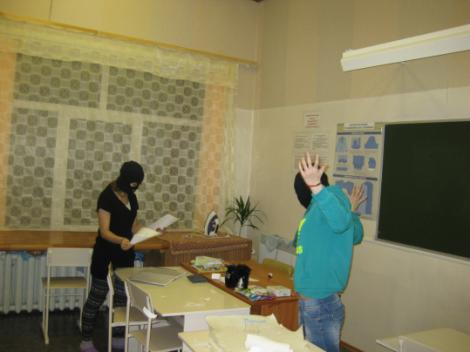 II. Повторение и закрепление пройденного материала по теме: «Детская рубашка»
Выполнение упражнений на развитие и коррекцию восприятия.
Заявка на покупку тканей в магазин «Юлия» (восстановить название тканей)
Задание: назвать в каких углах слайда расположены образцы тканей, используемые для пошива детских рубашек девочкам, а в каких – мальчикам? Объясните почему.
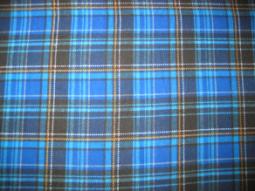 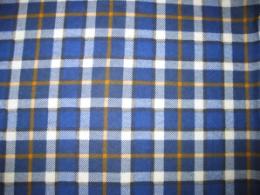 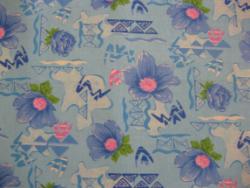 Задание: проверить правильно ли вы собрали разорванную на части выкройку. Назвать детали и контурные срезы.
Задание: проверить правильно ли вы собрали разорванную на части выкройку. Назвать детали и контурные срезы.
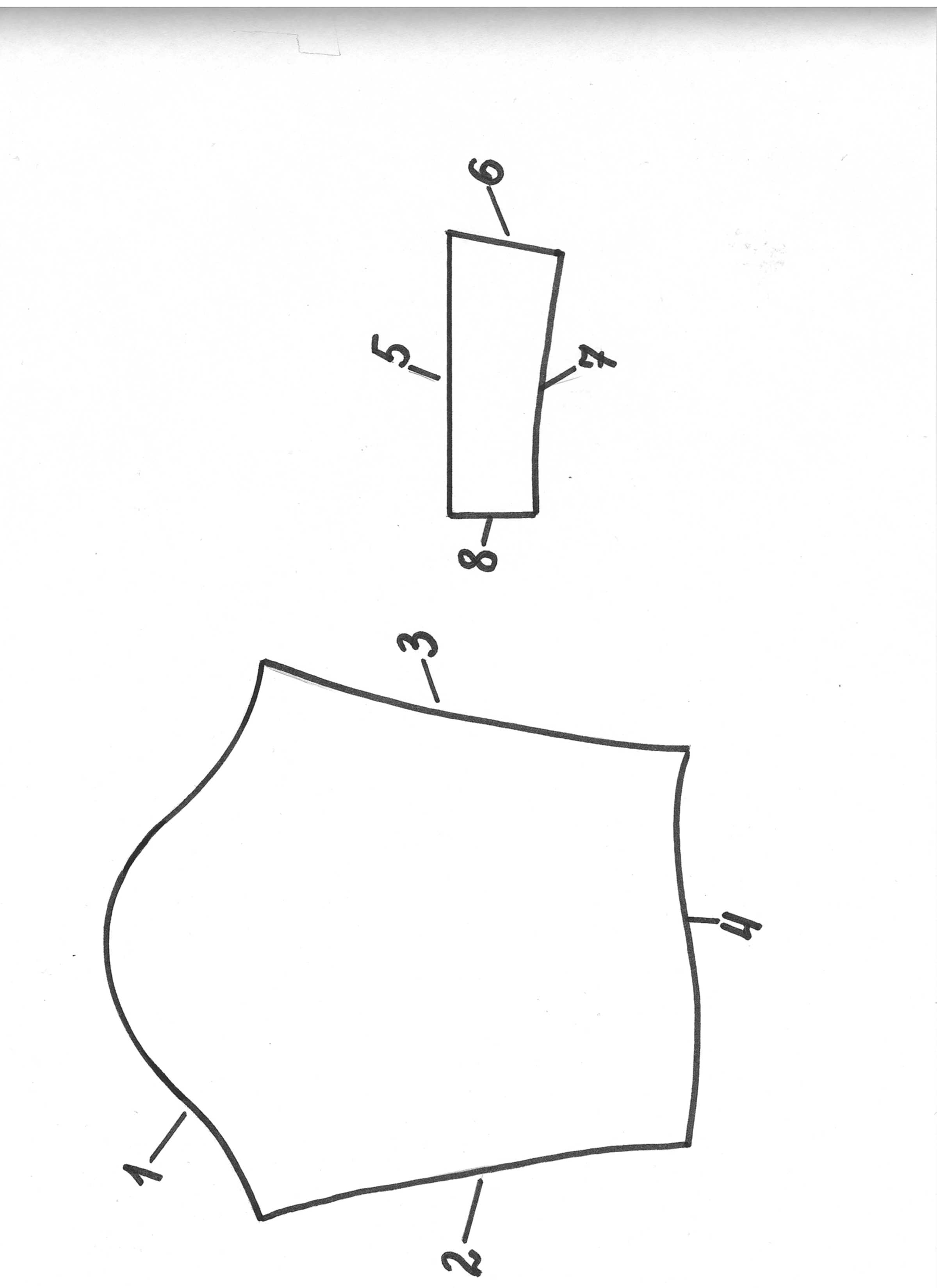 Задание: определите, какая раскладка выкройки  рубашки на ткани выполнена верно.
Задание: восстановить план пошива детской рубашки по производственной технологии
1.Обработать пл                   ы.
2.Вм            ,         чать      ава  в откры                прой     .
3.Обраб       б         швы и швы                     кавов в один п     ём.
4.Обработать                         ва.
5.Об          тать    ез це               го под      та.
6.Обработать          тник.
7.В        ть,        ать в               к в гор              у.
8.Обработать  из изделия.
9.Обработать     тли, пришить                 ы.
10.От                    ть готовое изделие.
III. Повторение  правил безопасной работы:
с ручной иглой
с ножницами
на швейной машине
с утюгом
Практическая работа по теме: «Пошив детской рубашки пооперационным способом.»
1.Дифференцирование работы по сложности выполнения технологической операции и по  объёму работы.
2.Контроль за выполнением работы.
3.Оказание индивидуальной помощи.
4.Внесение по ходу работы вопросов учащимся, о том какую операцию они выполняют, с целью закрепления терминологической лексики.
Подведение итогов практической работы:
1.Взаимопроверка работ учащимися.
2.Анализ работы.
3.Выставление оценок.